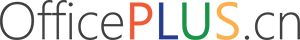 歡迎蒞臨親師家長日
五年七班 吳柏煒 老師
臺北市明湖國小
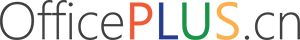 個人學歷
臺中市立臺中第一高級中等學校
新竹師範學校特殊教育學系
國立體育大學教練研究所
個人能力 SKILL
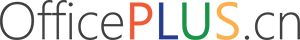 1
2
3
課程教學
體育專項
學生輔導
課程教學
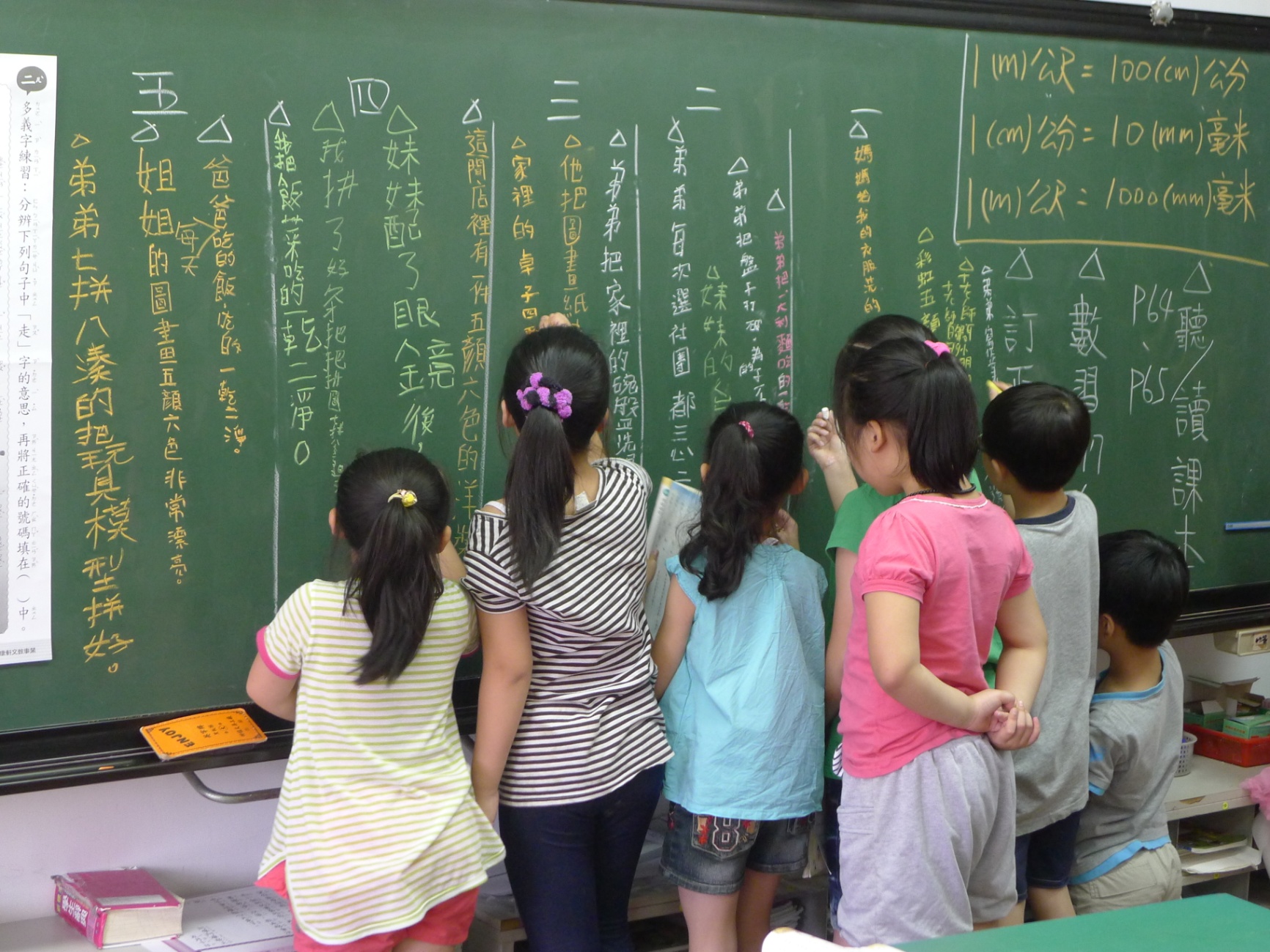 課程教學
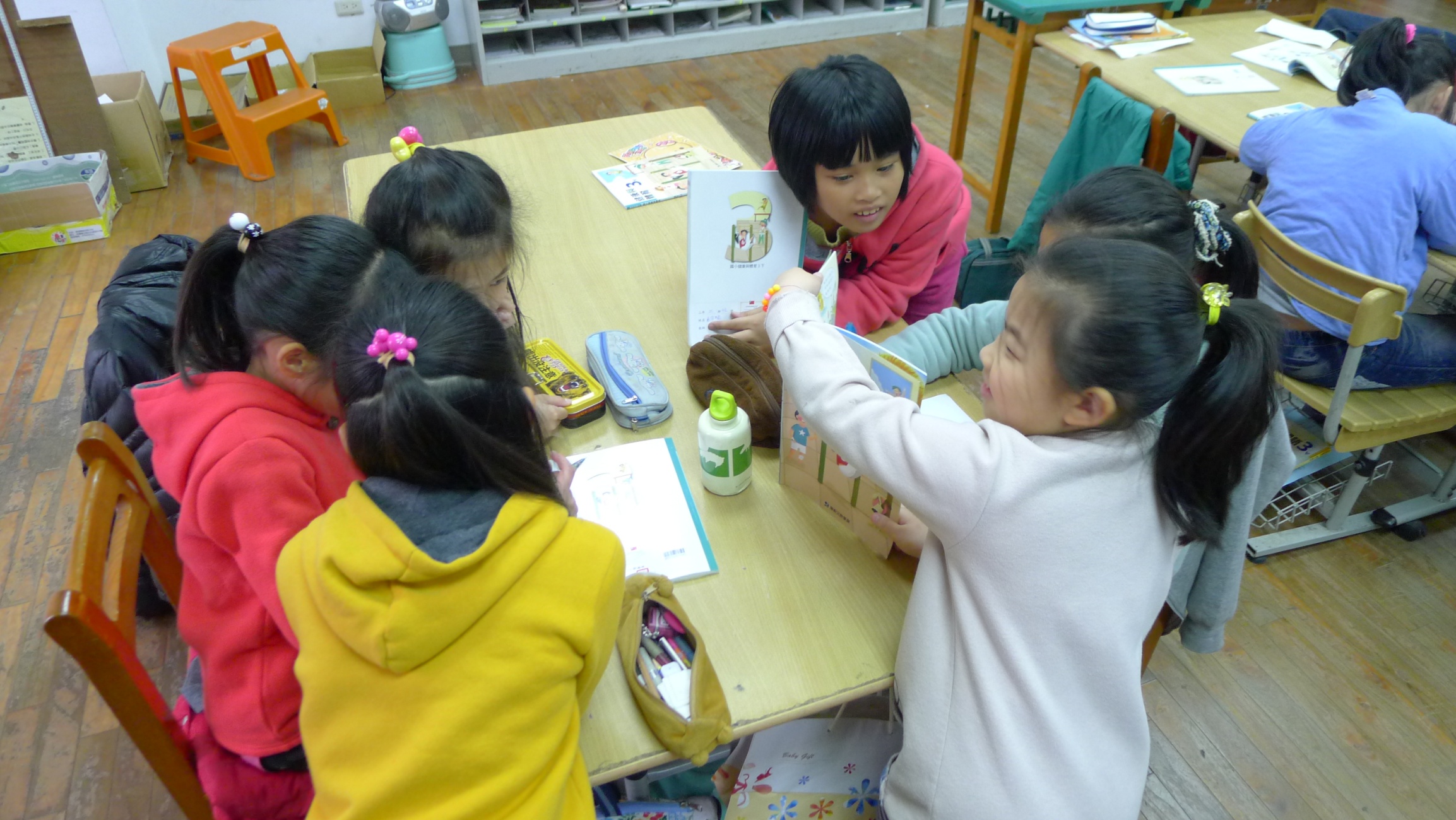 課程教學
個人發表
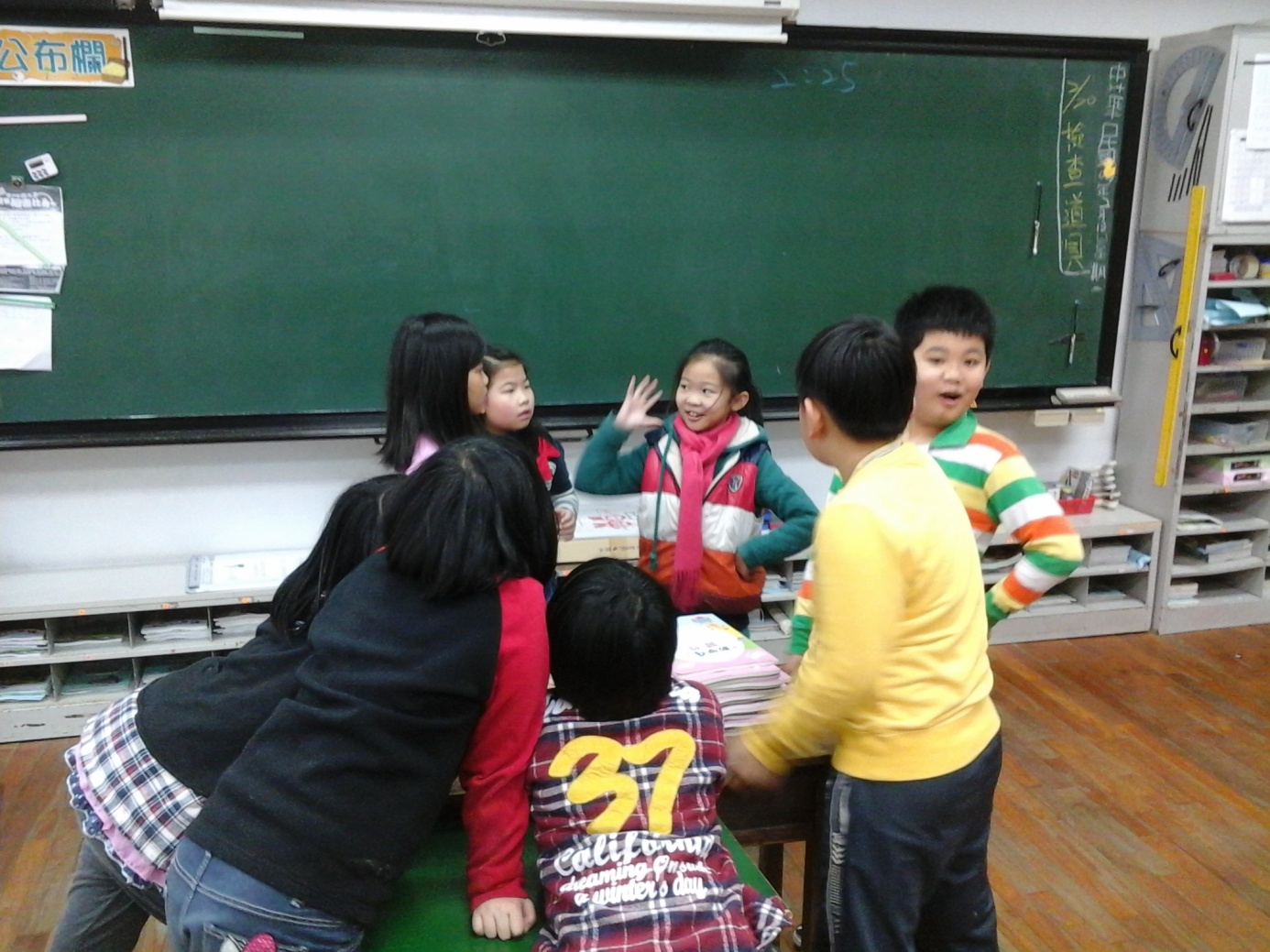 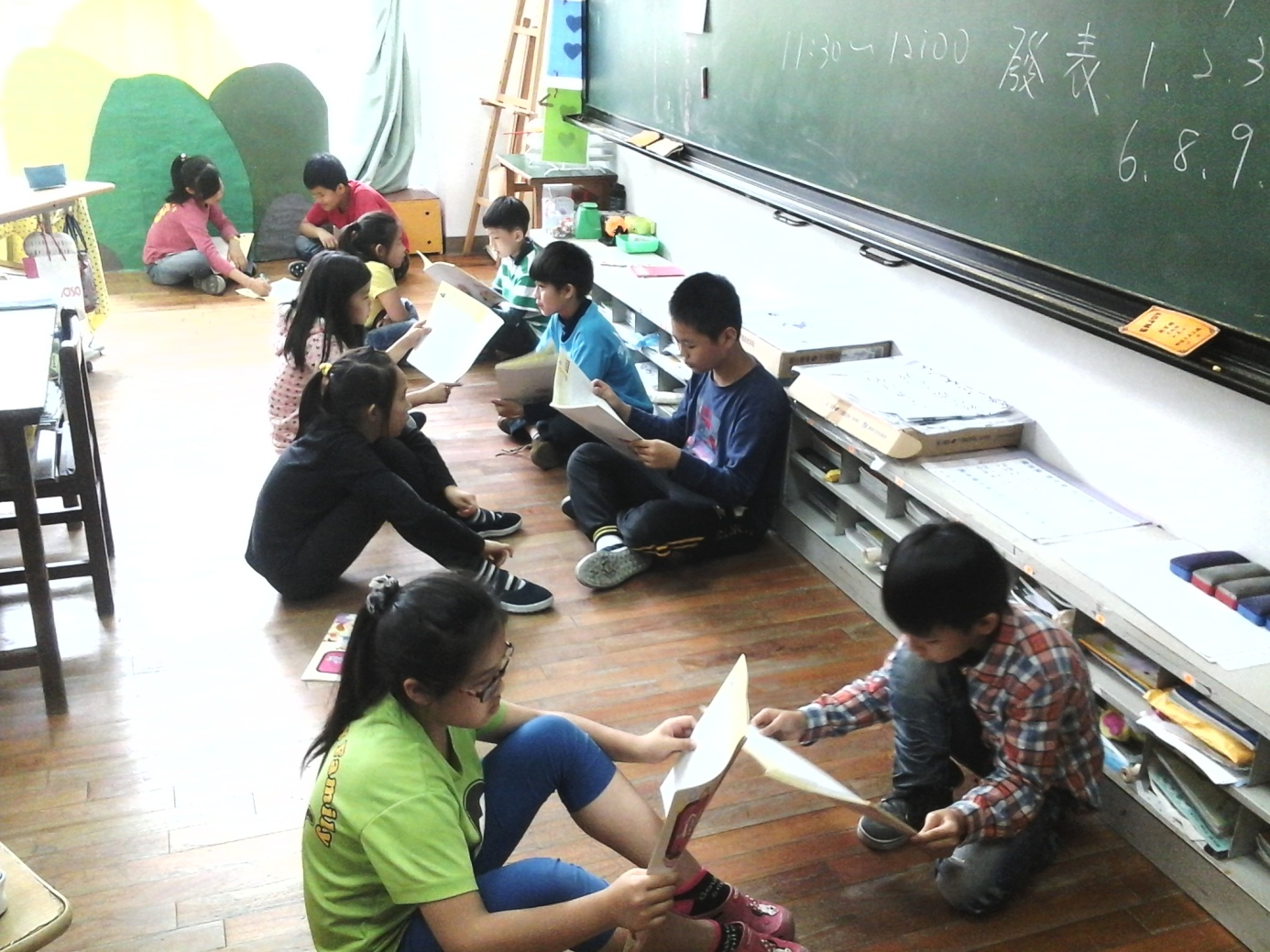 課程教學
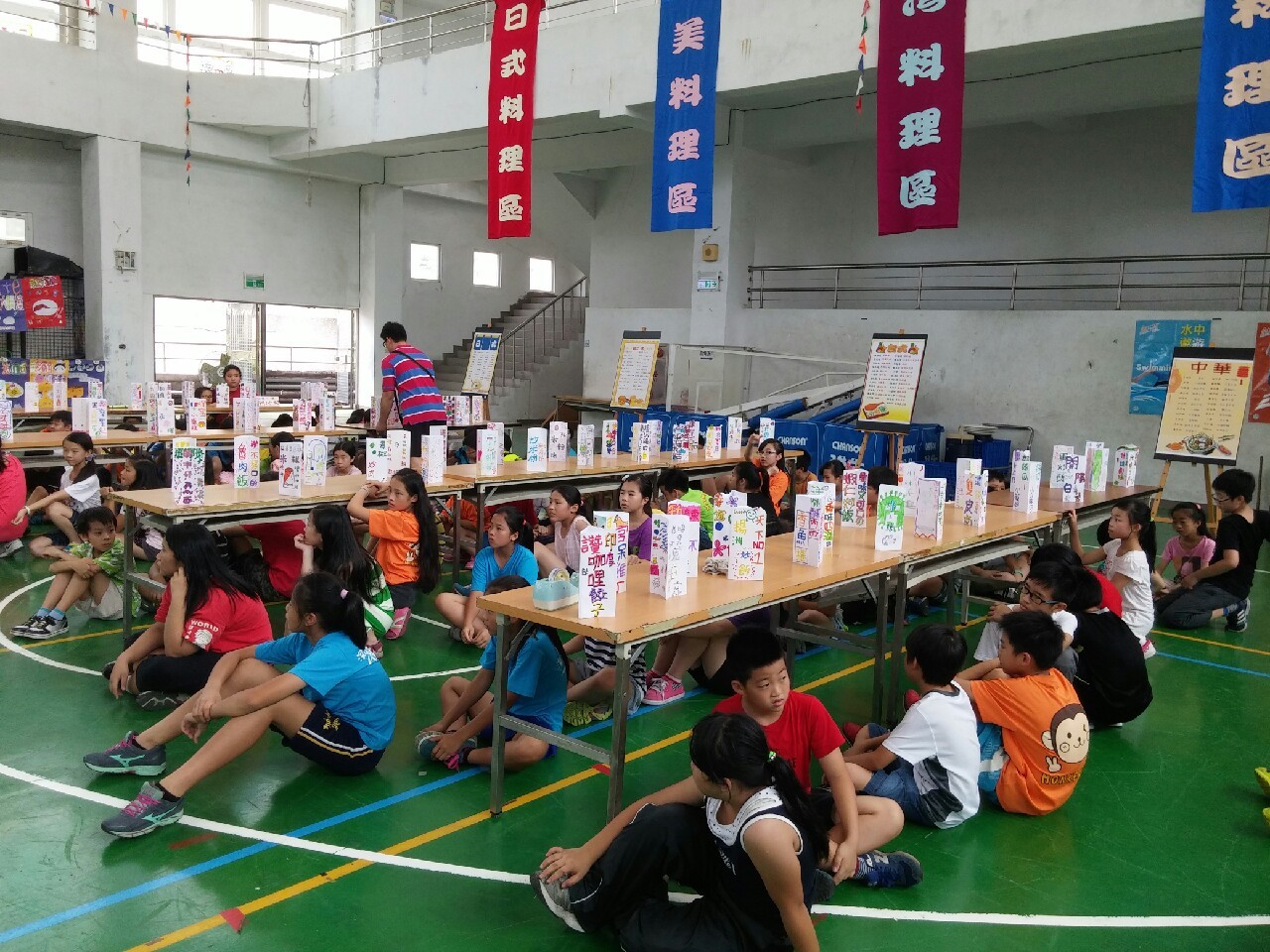 自主研究成果展
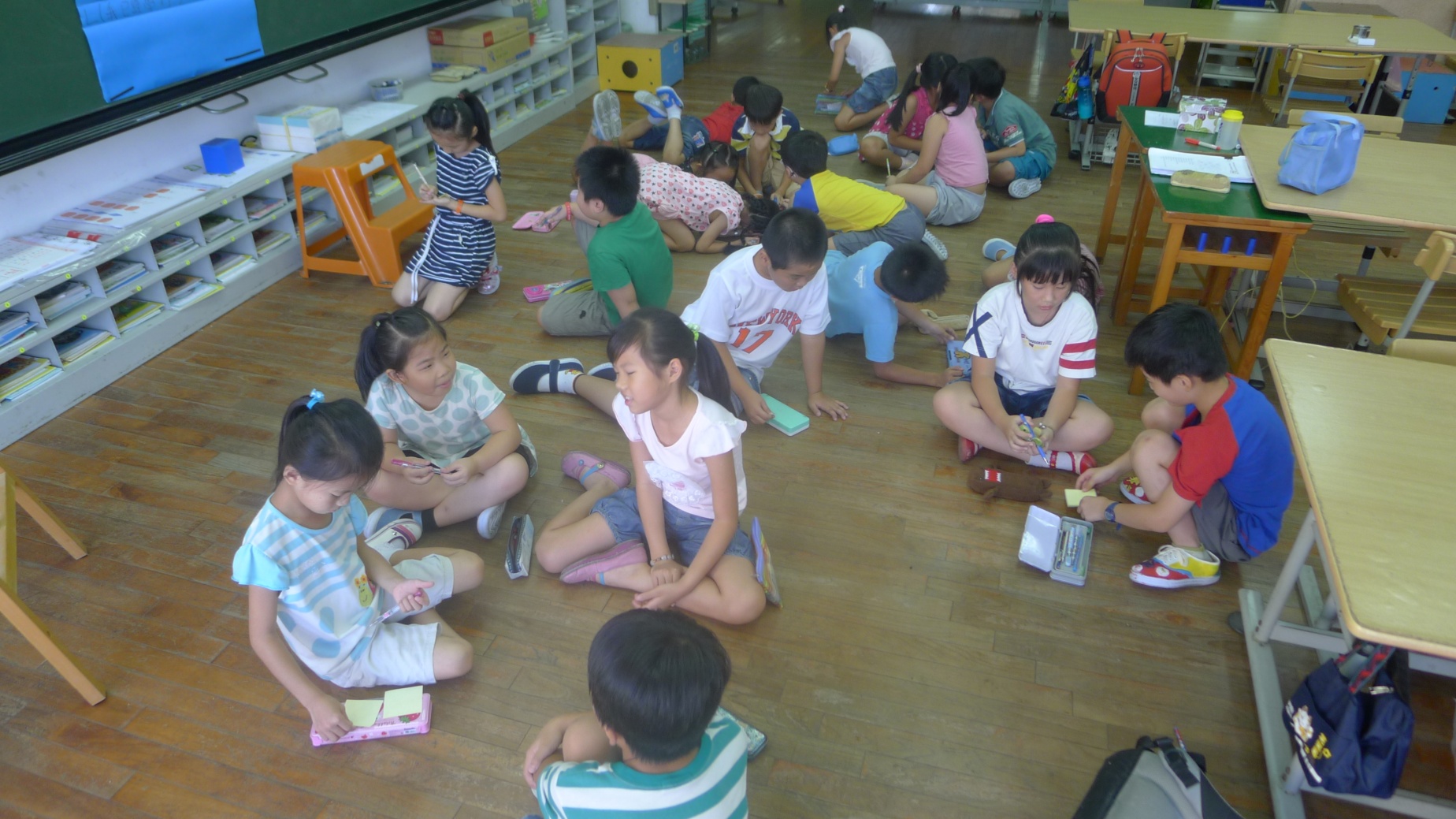 課程教學
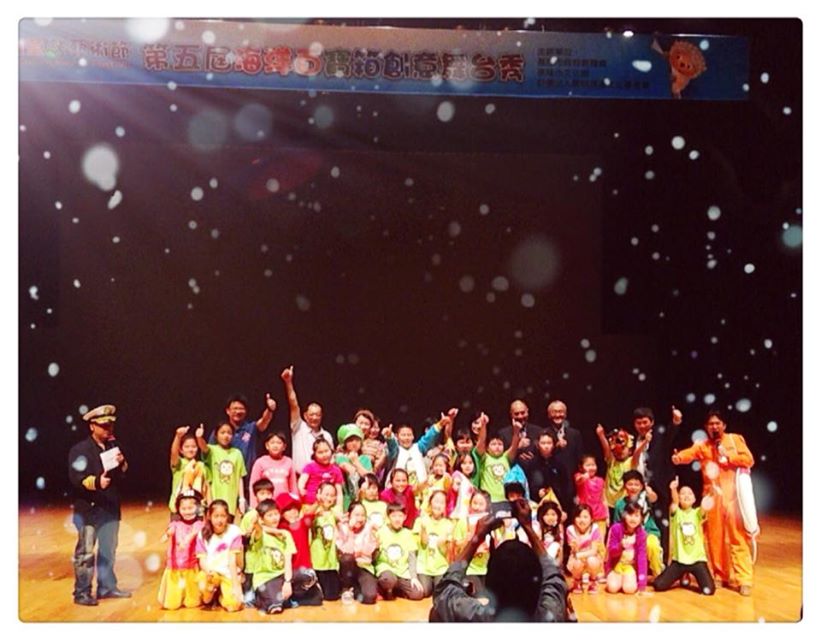 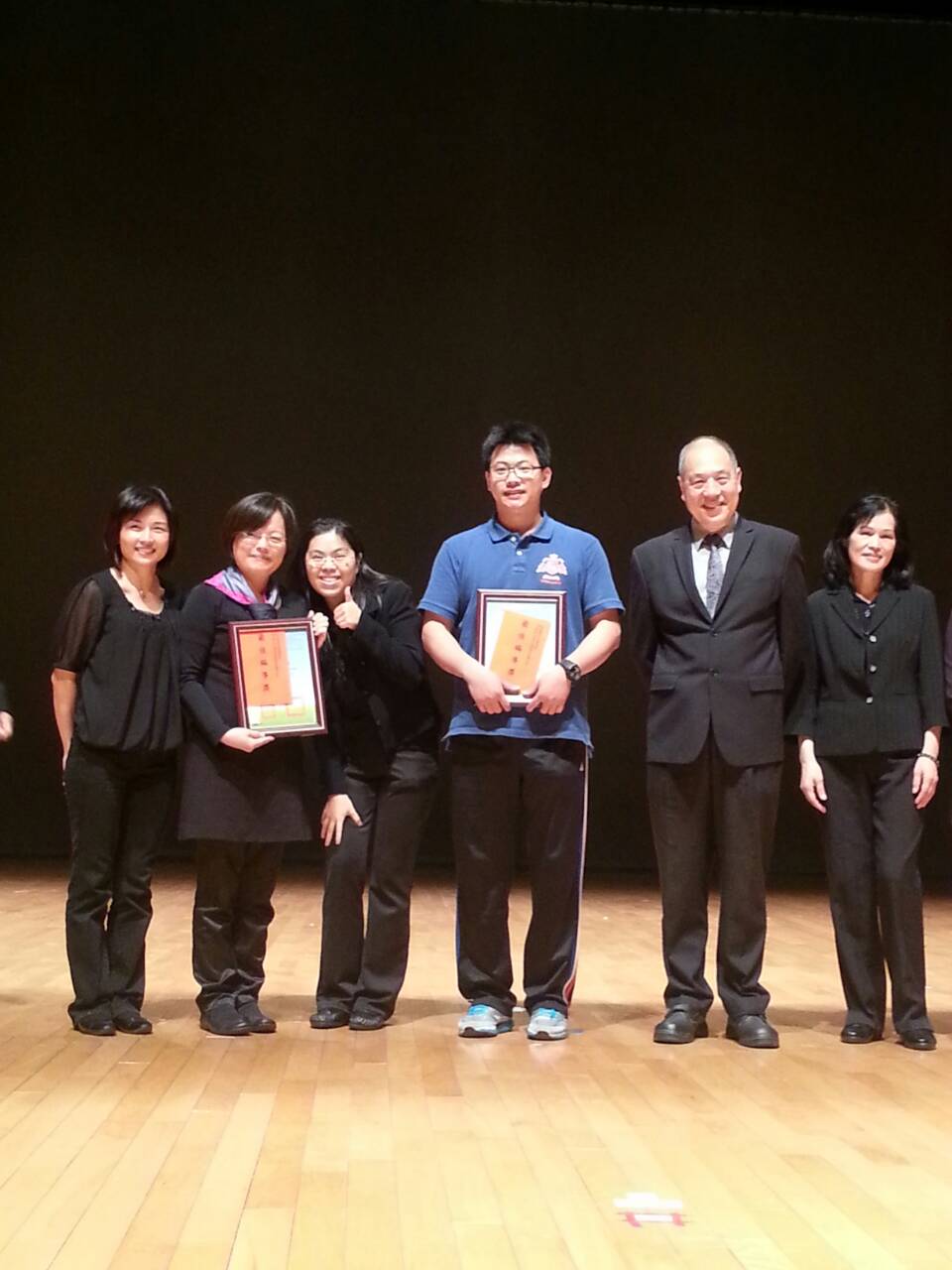 基隆市海洋百寶創意舞台秀
 特優獎 
 最佳導演獎
個人興趣 體育專項
2017世界大學運動會裁判員
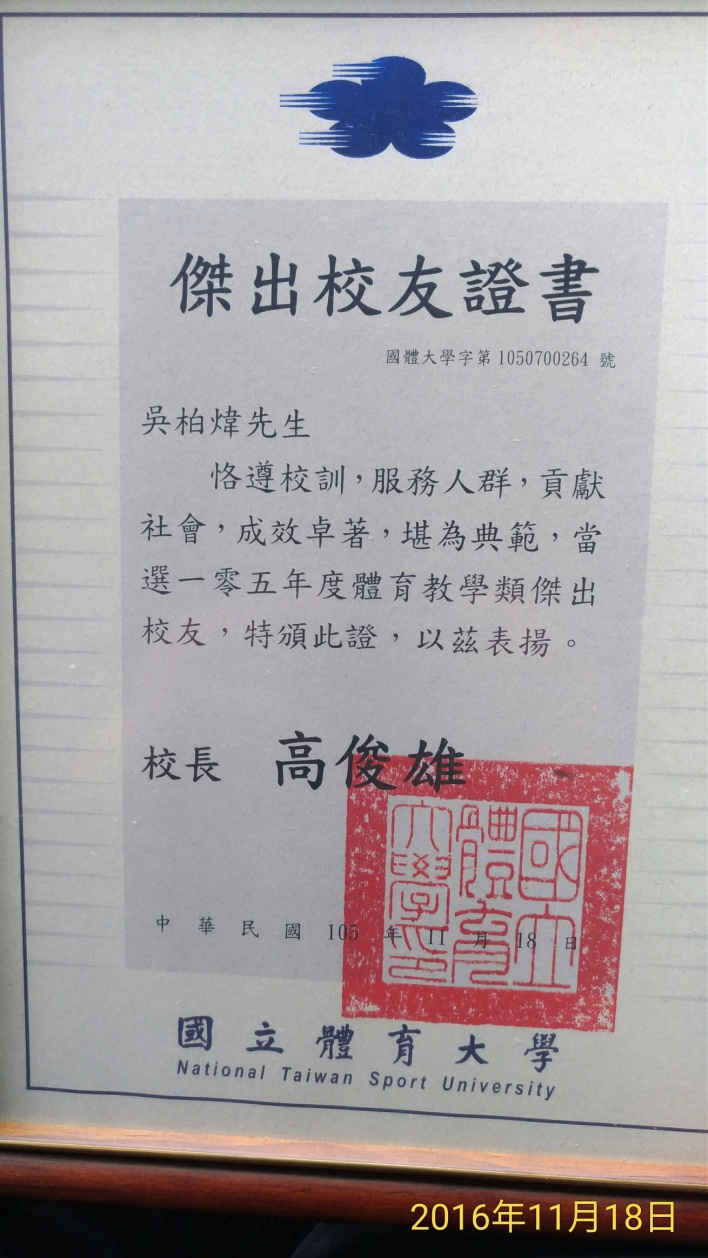 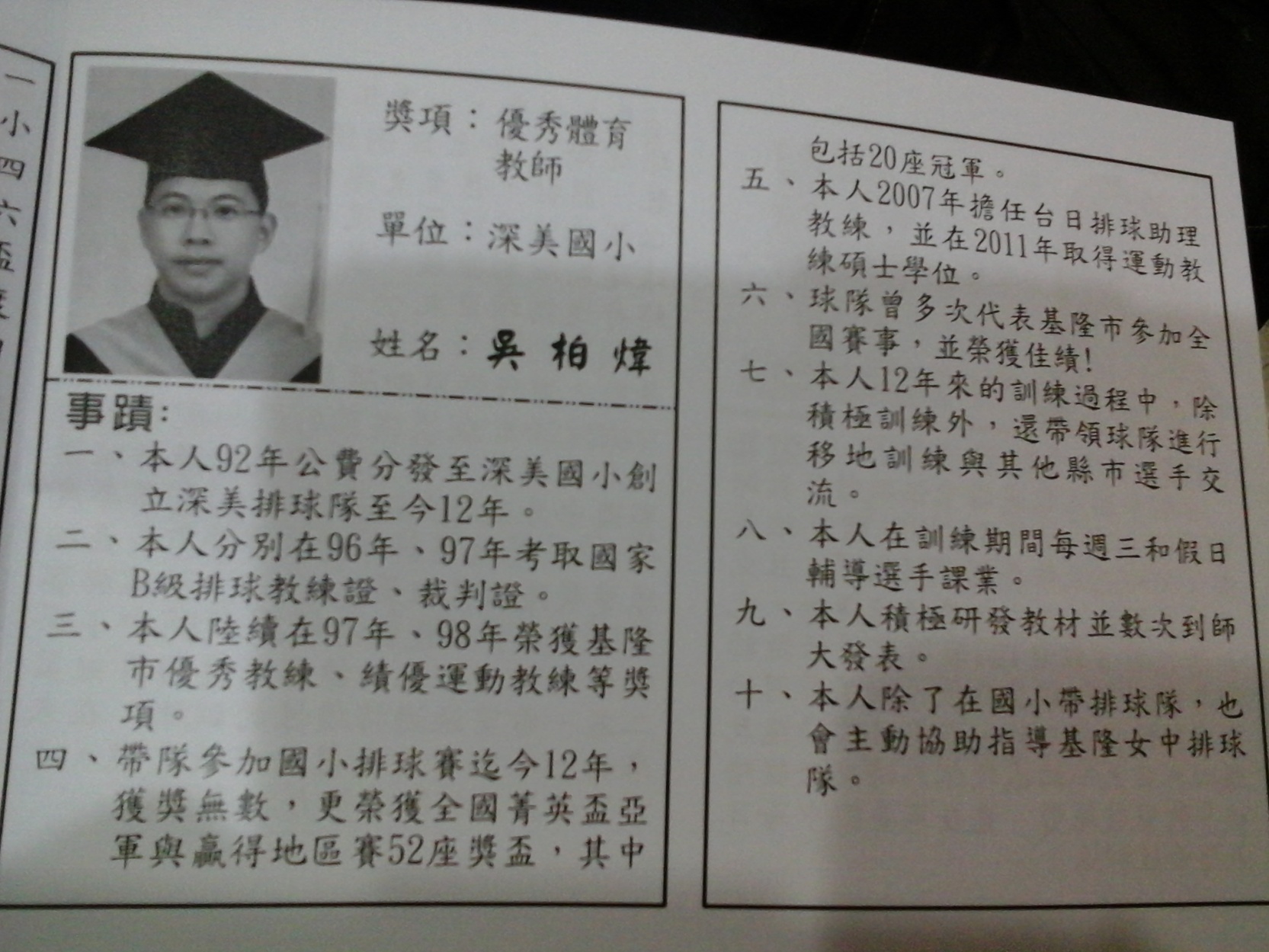 個人興趣 體育專項
2017世界大學運動會裁判員
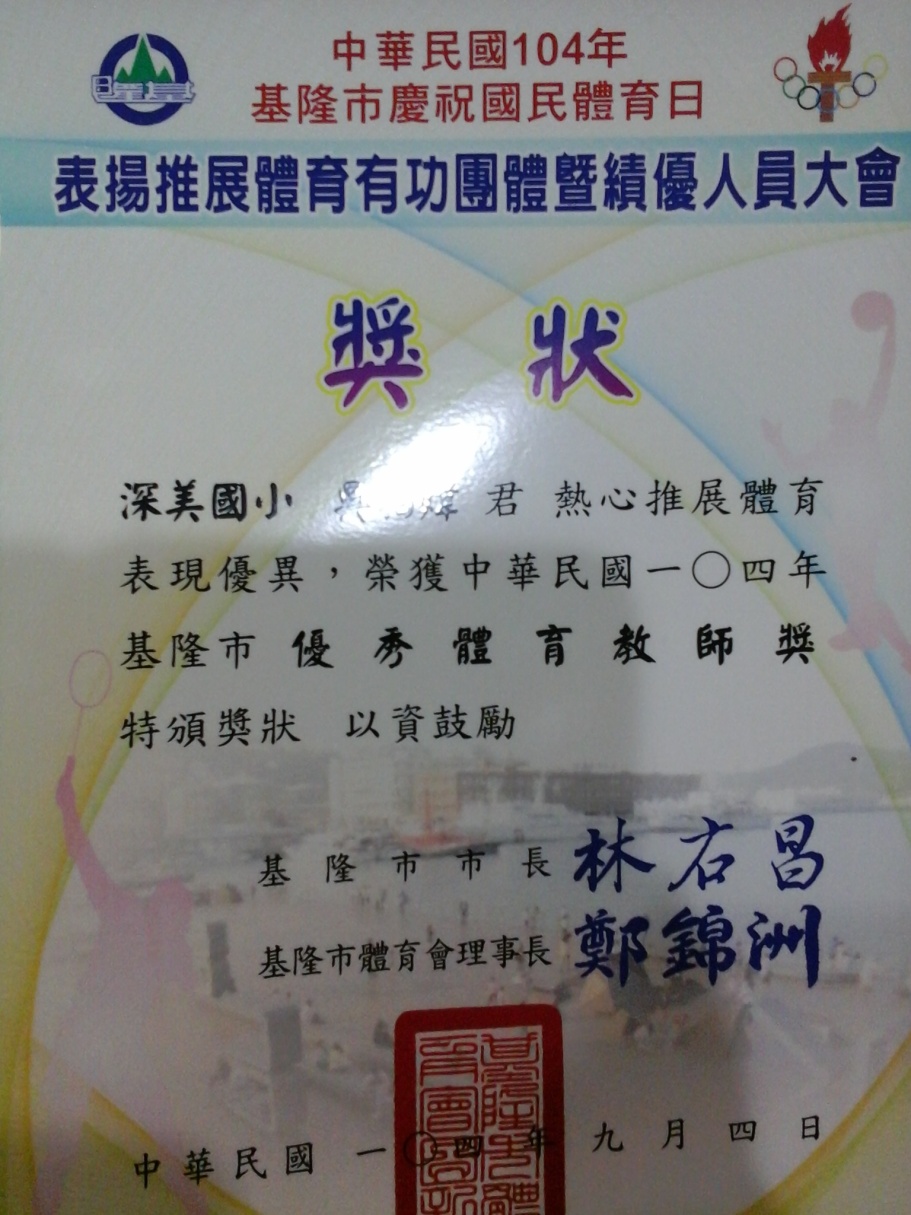 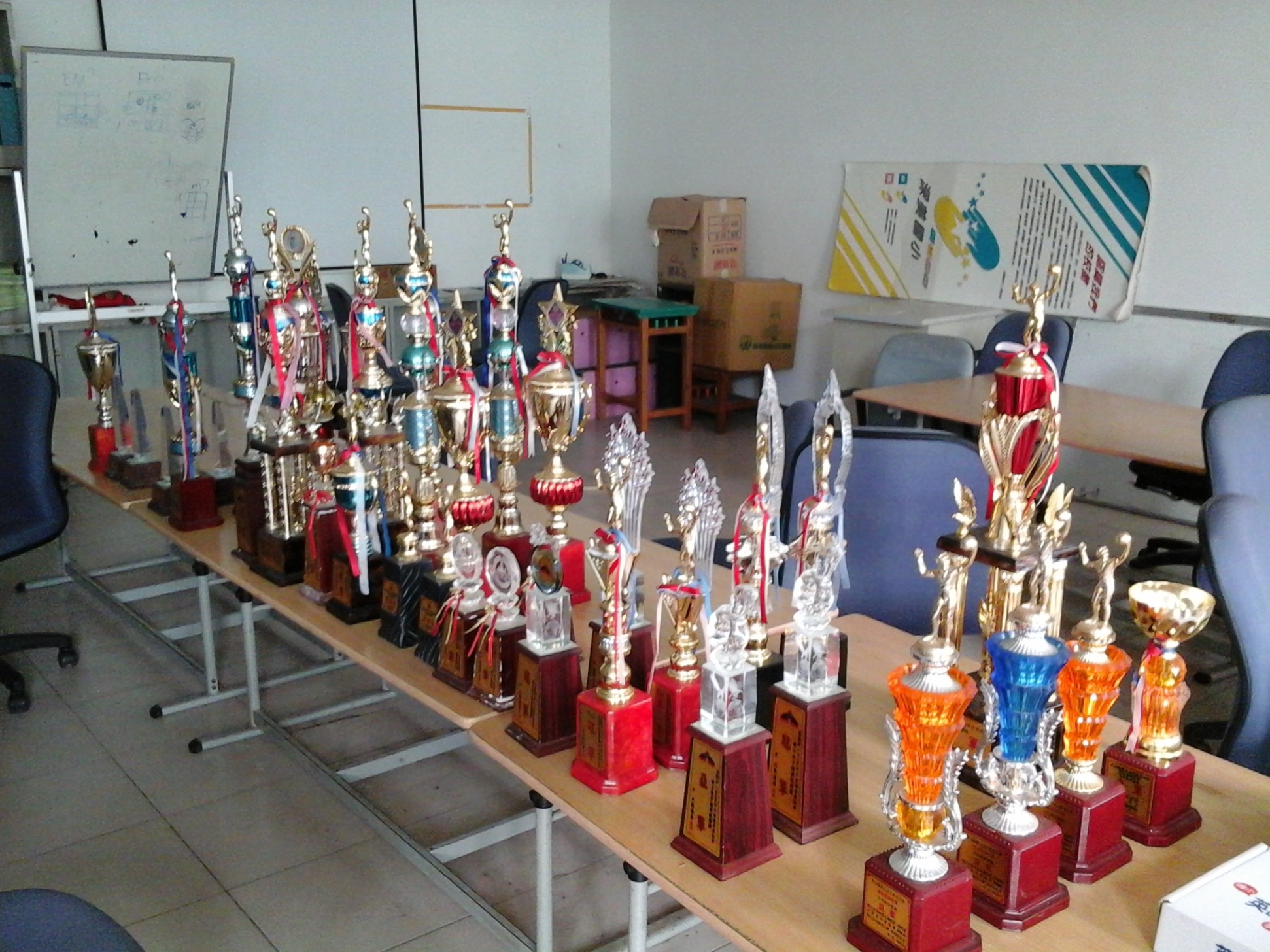 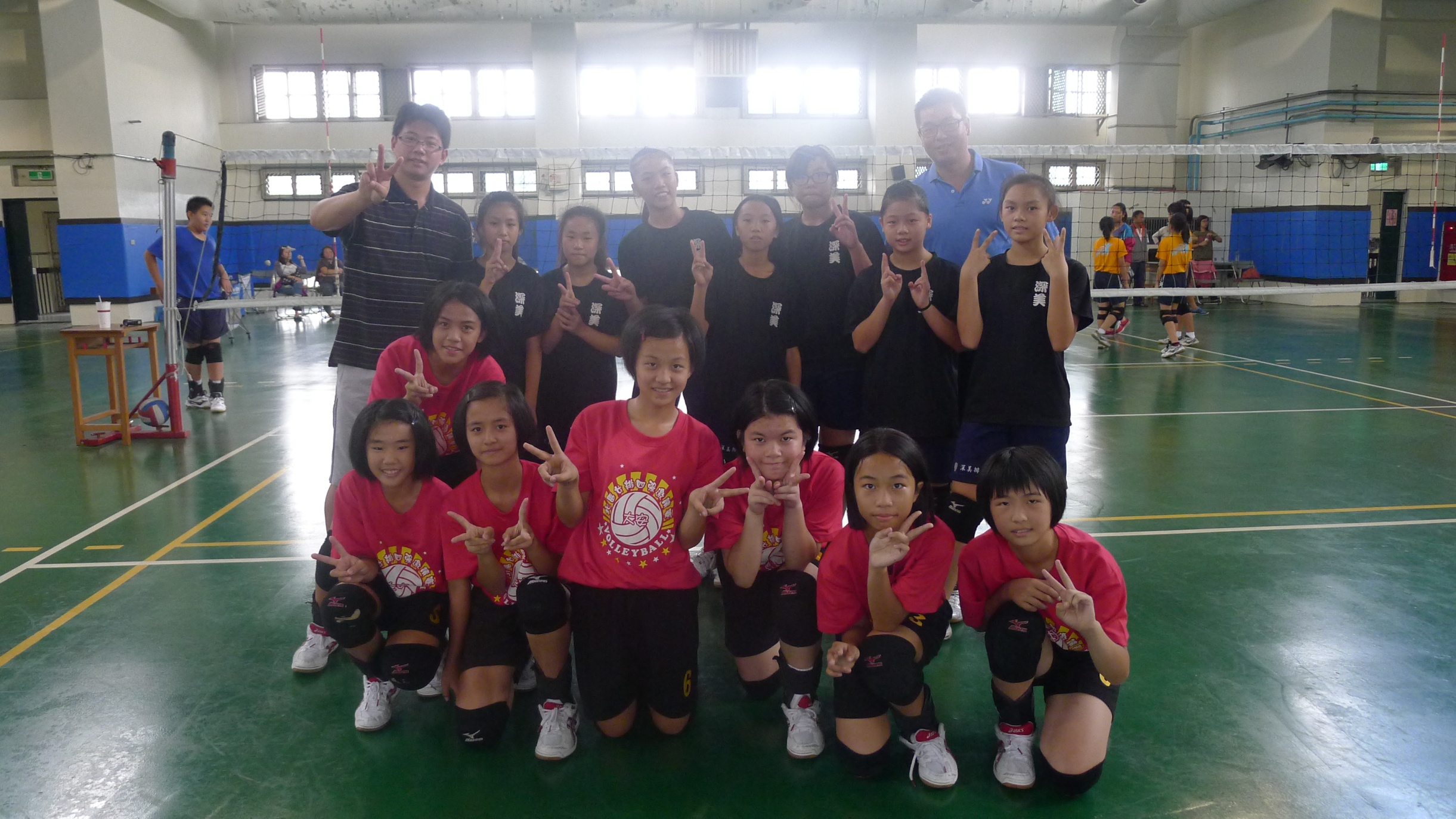 學生輔導 * 親師互動
班遊
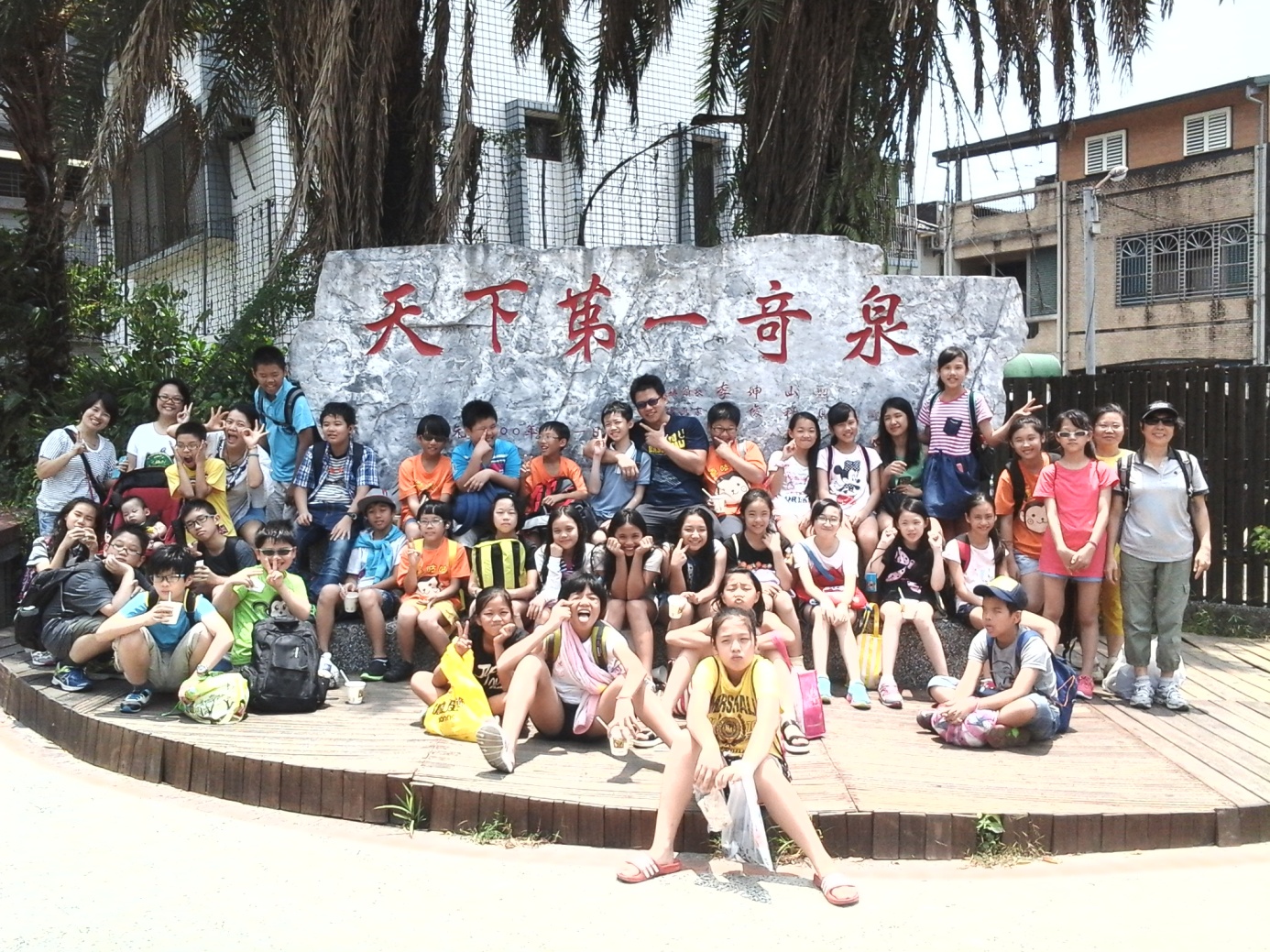 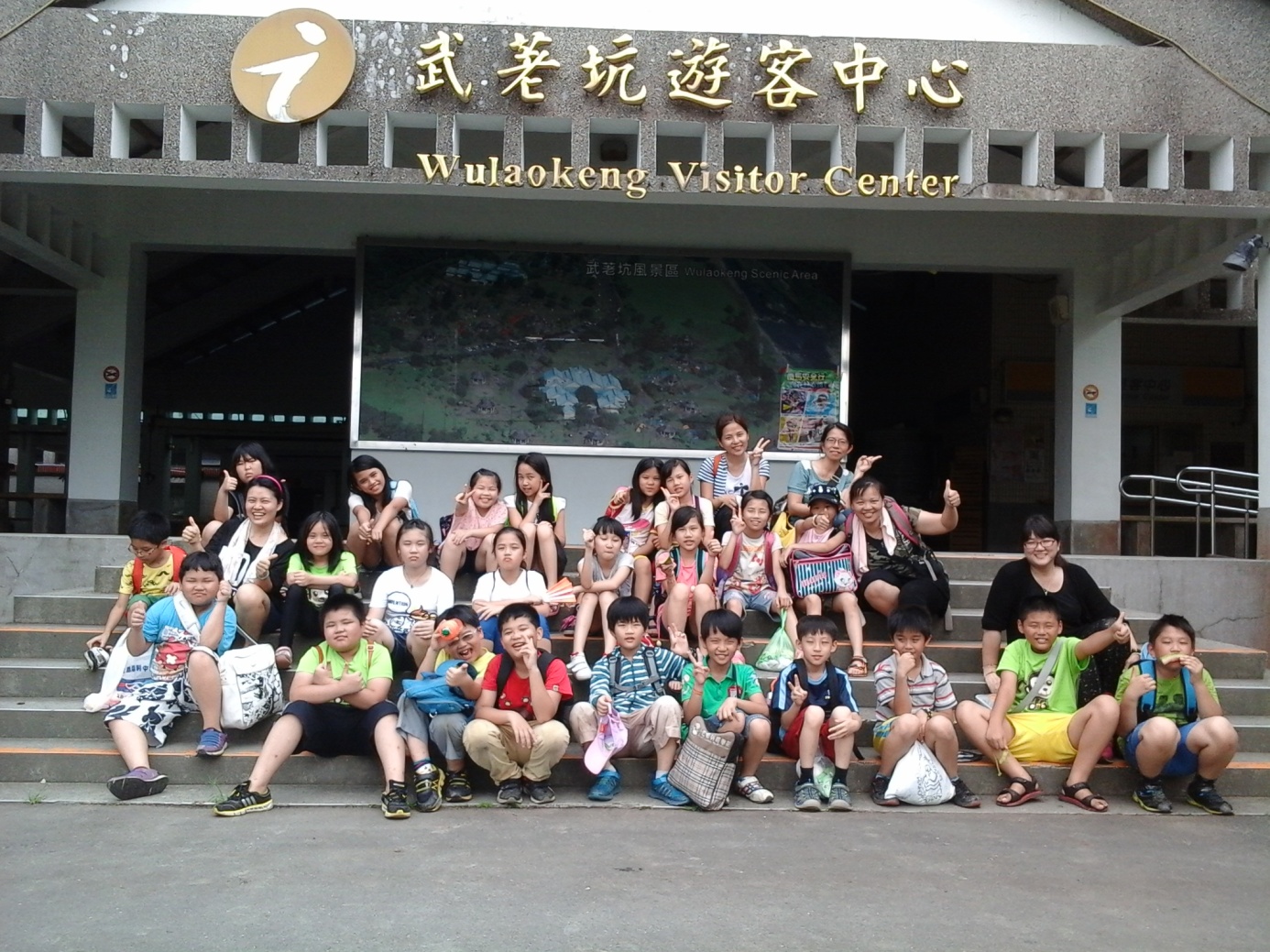 學生輔導 * 親師互動
晨光家長
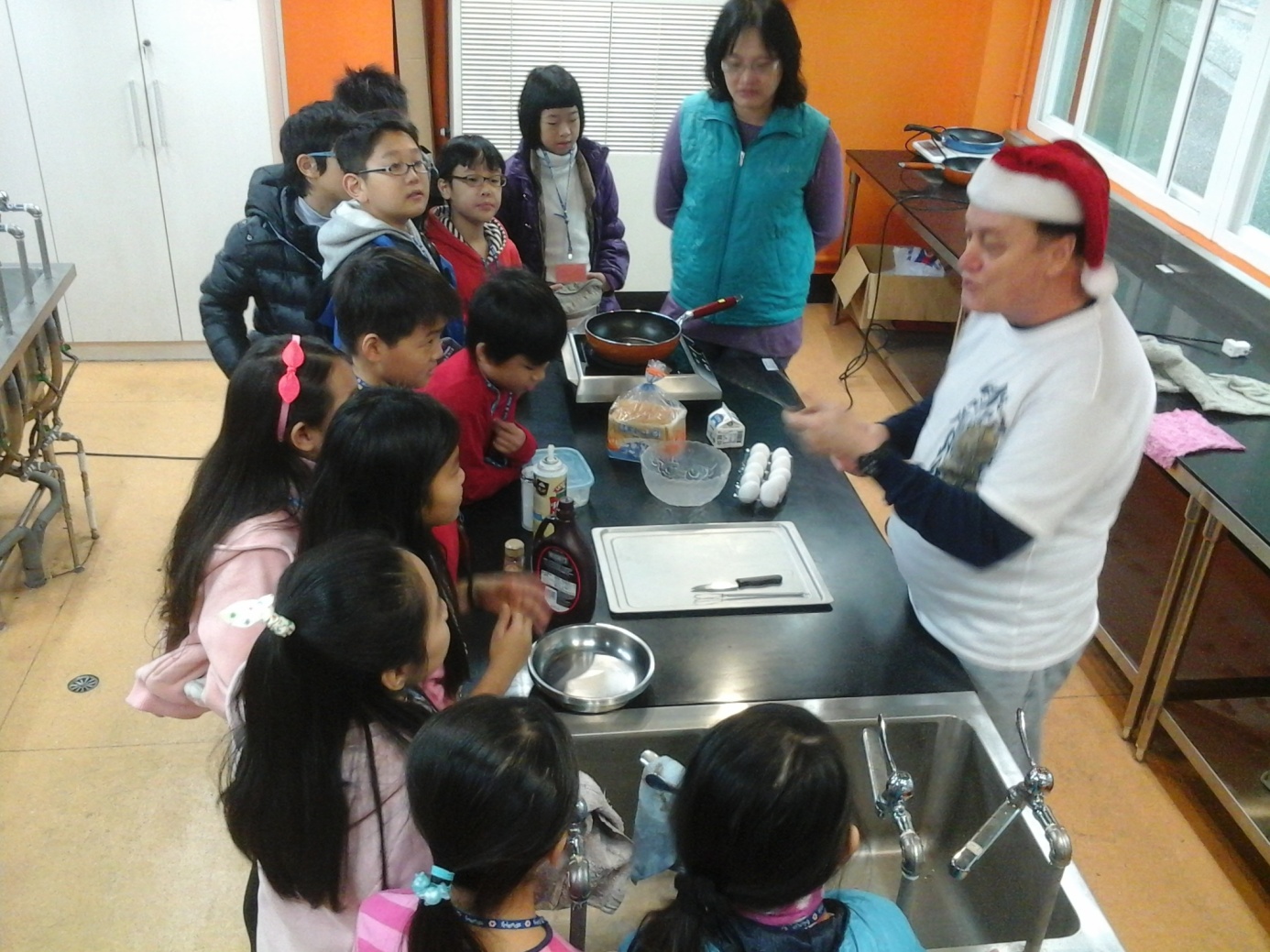 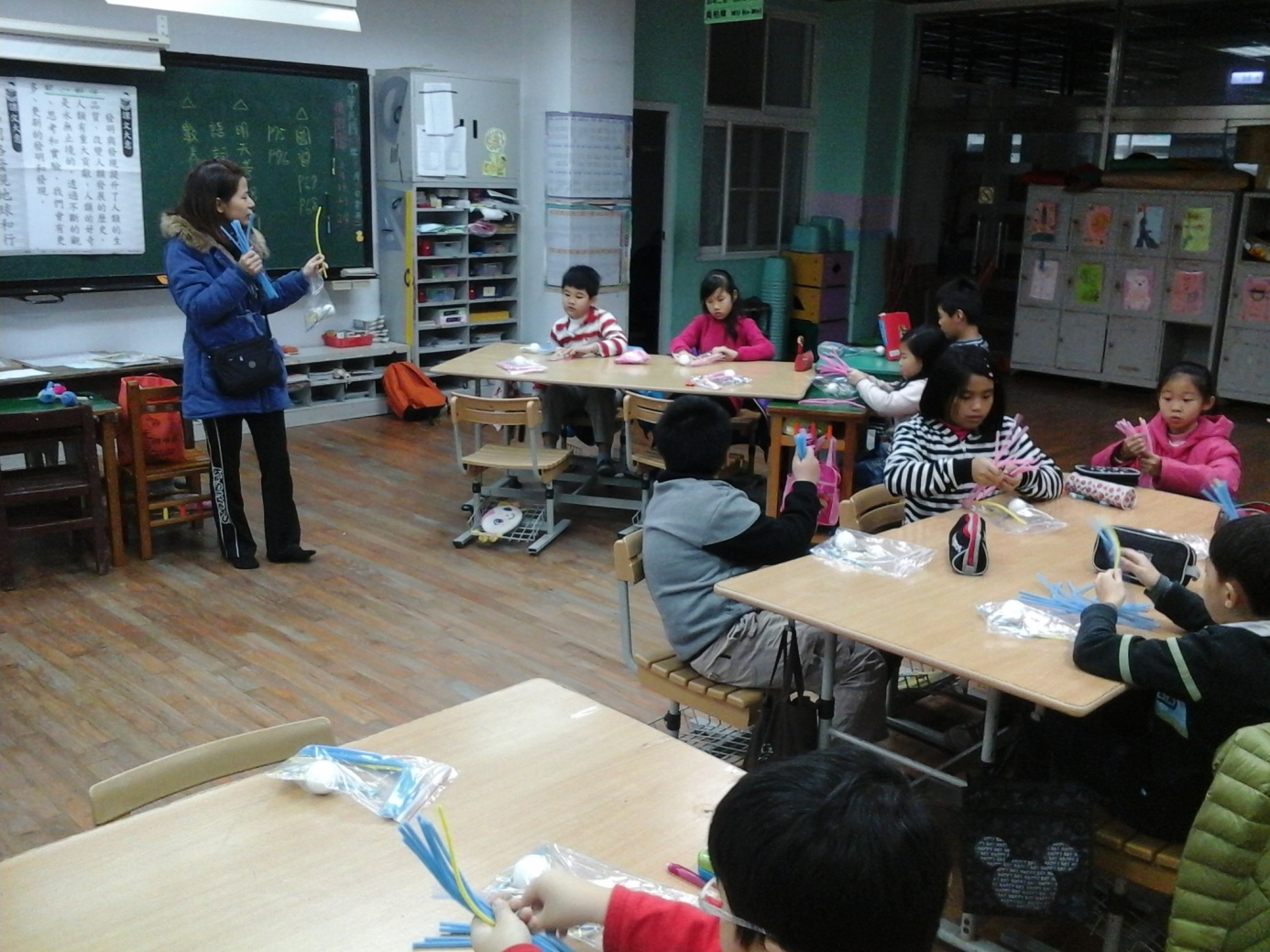 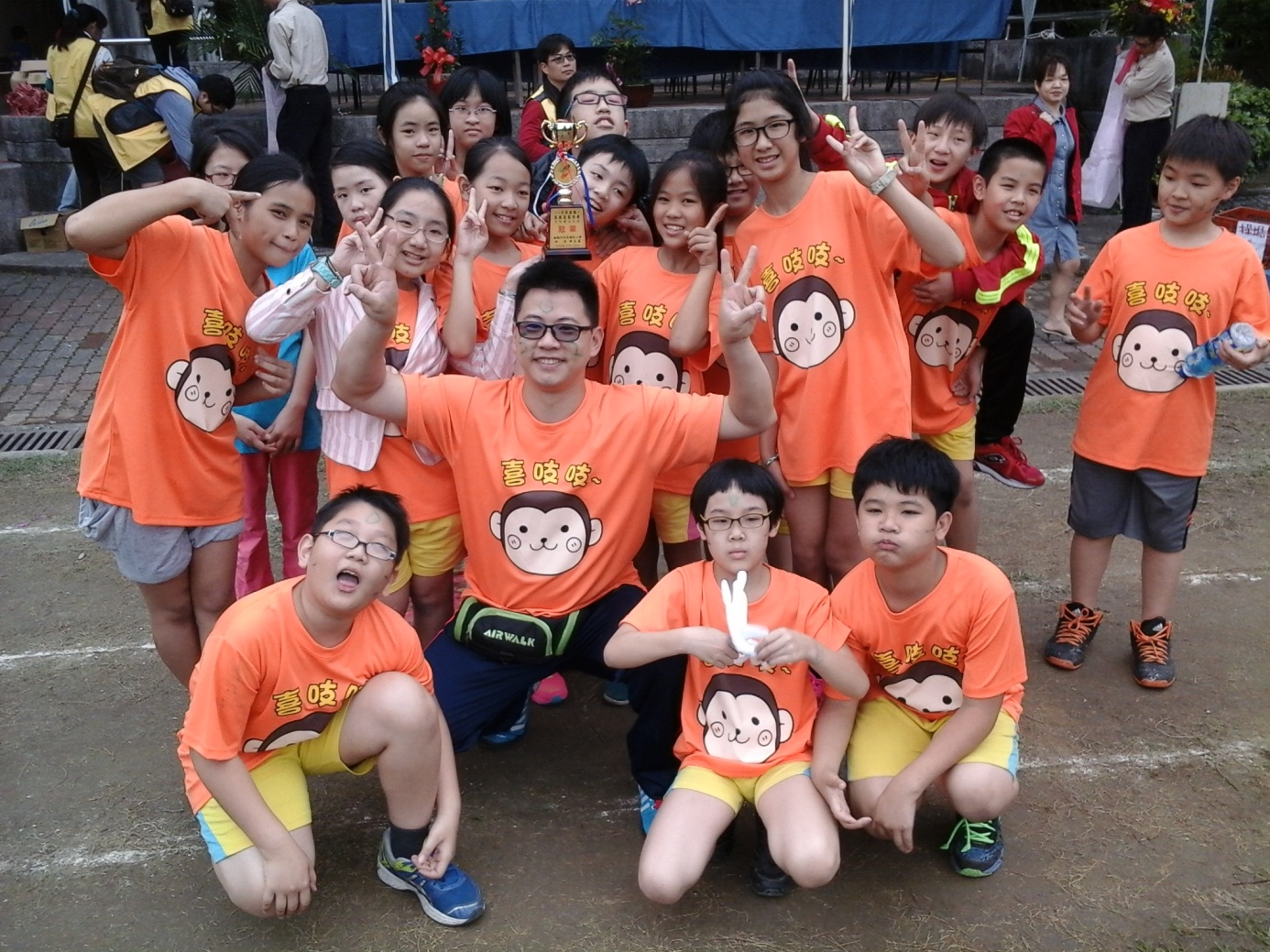 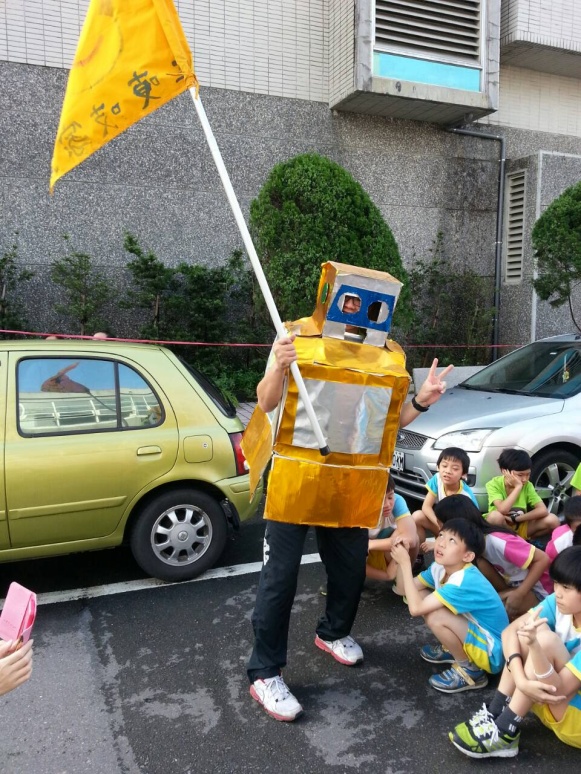 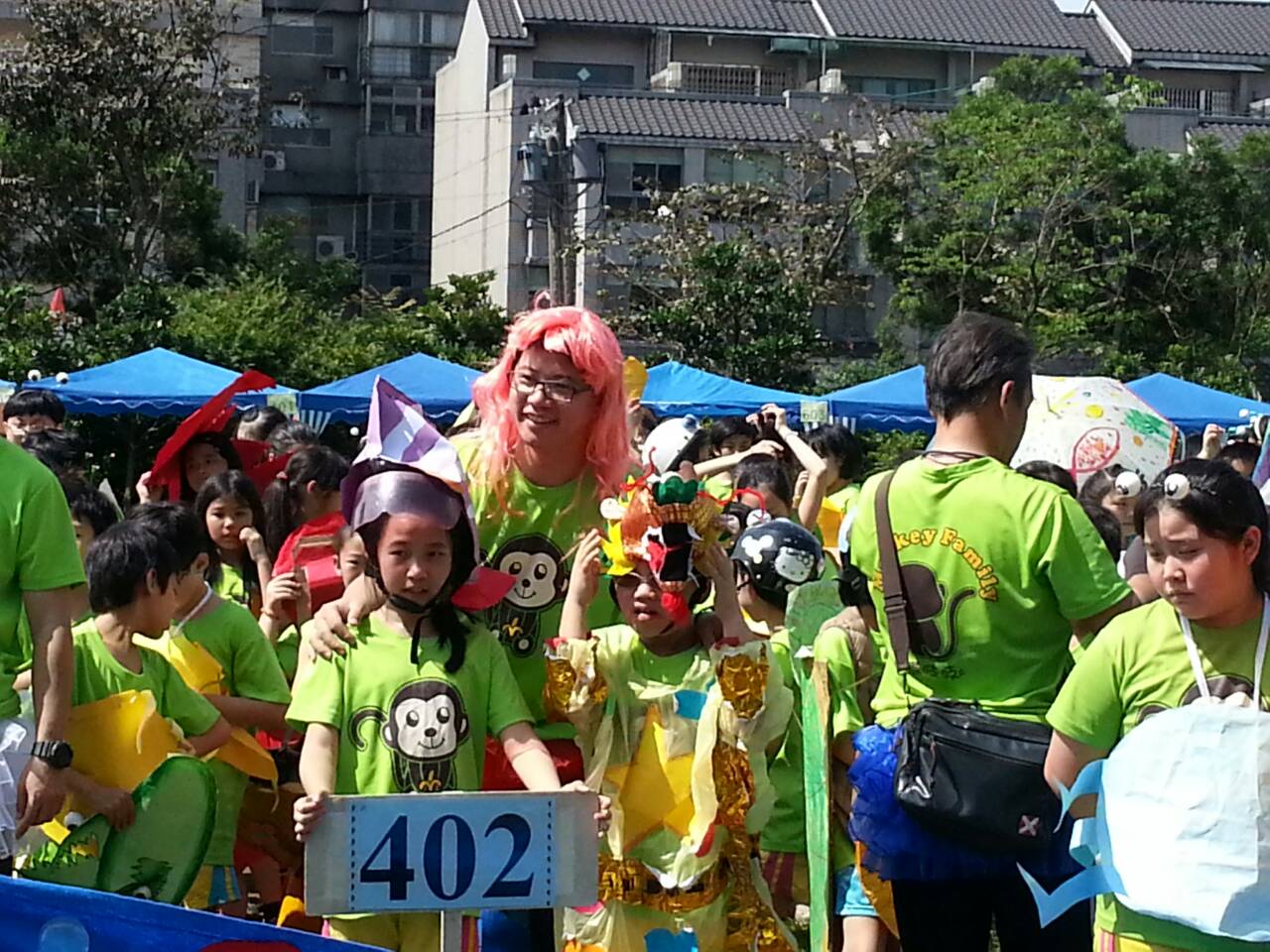 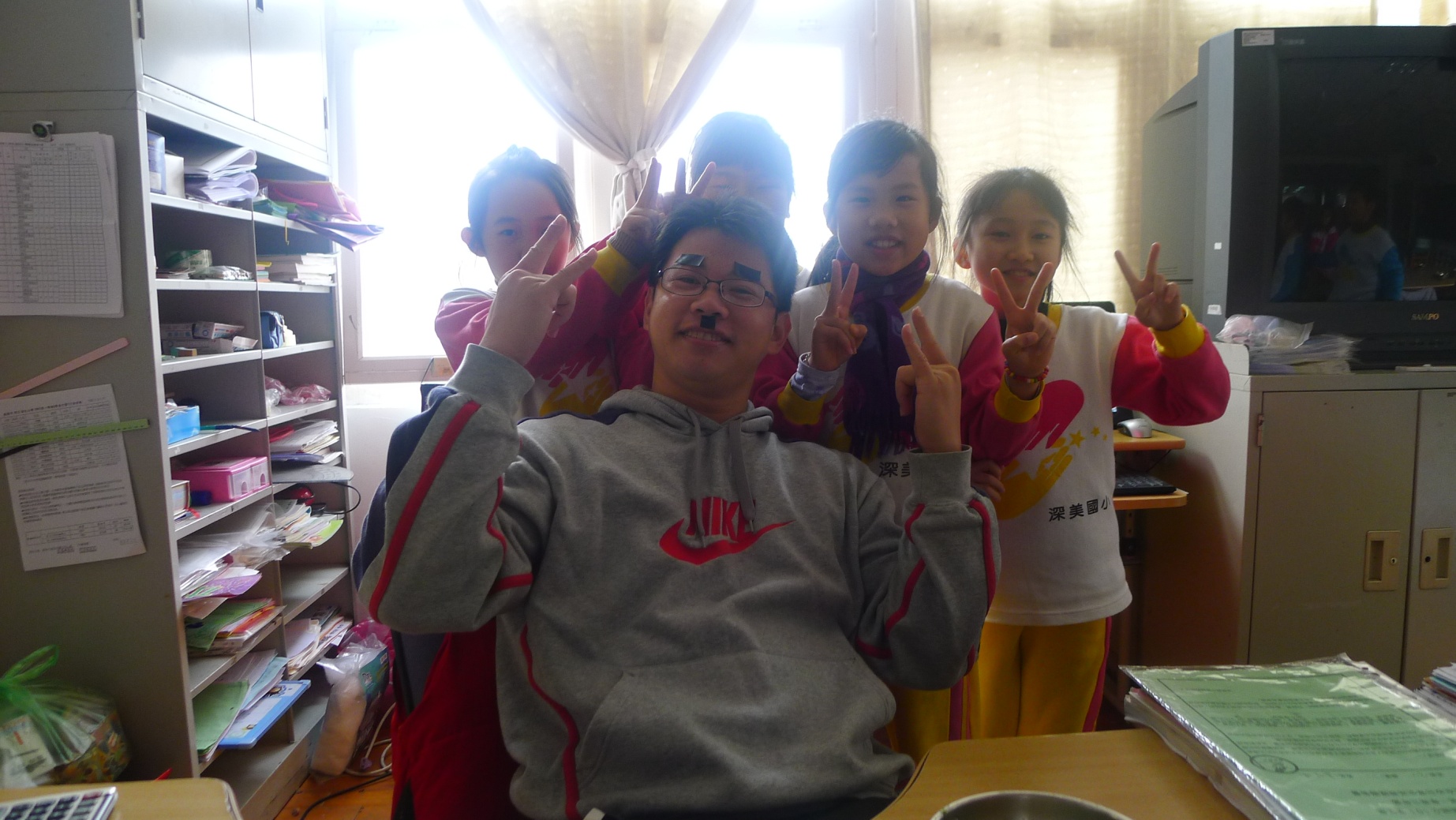 家長日流程
班級經營理念/方式
作業
家長配合事項
班費
家長組織
我對孩子的期待是
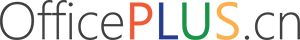 1
2
标题数字等都可以通过点击和重新输入进行更改，顶部“开始”面板中可以对字体、字号、颜色、行距等进行修改。建议正文12号字，1.3倍字间距。标题数字等都可以通过点击和重新输入进行更改，顶部“开始”面板中可以对字体、字号、颜色、行距等进行修改。建议正文12号字，1.3倍字间距。
ADD YOUR TITLE
标题数字等都可以通过点击和重新输入进行更改，顶部“开始”面板中可以对字体、字号、颜色、行距等进行修改。建议正文12号字，1.3倍字间距。标题数字等都可以通过点击和重新输入进行更改，顶部“开始”面板中可以对字体、字号、颜色、行距等进行修改。建议正文12号字，1.3倍字间距。
ADD YOUR TITLE
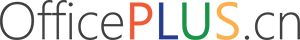 THANK YOU!
MY NAME IS JANE
123456789
officeplus@Microsoft.com
北京市海淀区中关村东路1号清华科技园D座15层
@微软OfficePLUS